GottaGo! Campaign
Presentation to the
Transit Commission
RE: City budget 2018
Open, accessible, public toilets are an issue for everyone
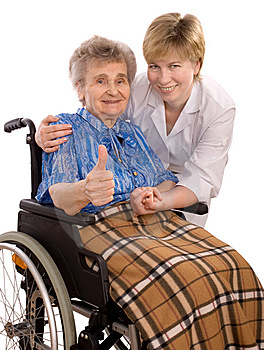 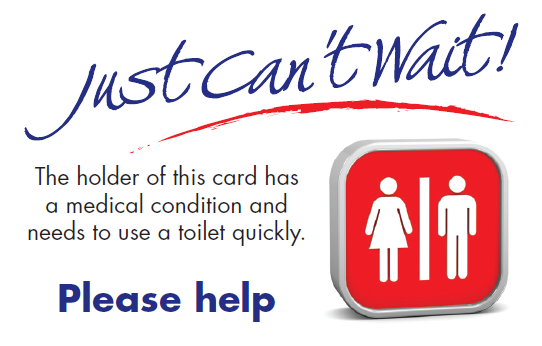 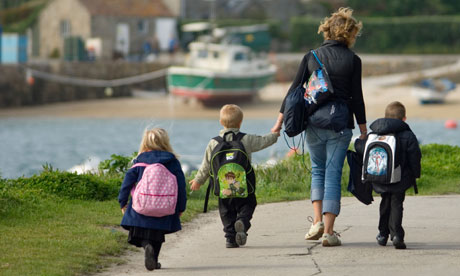 Make them easy to find
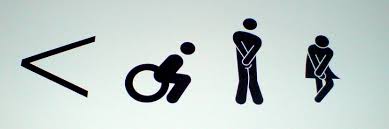 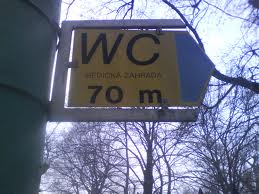 We need toilets at all major transit stops
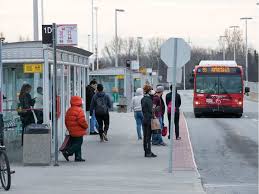 There are no toilets at or near most Park & Ride lots.  On most days, these lots are used by more than 7000 OC Transpo customers.
Request that the $40,000 in capital costs be allocated in 2018 for a pilot project:
* the installation of a dry composting toilet for public use 
at the Eagleson Park and Ride. 

* We are aware of at least one Canadian supplier that could provide the toilet
The Kazuba dry toilet from Atmosphare in Montreal
Waterless composting toilet
Public toilet availability is not only a human dignity issue and an indicator of civilization, it is asound economic strategy.